Music Fundamentals I
Introduction to Music Theory
Source
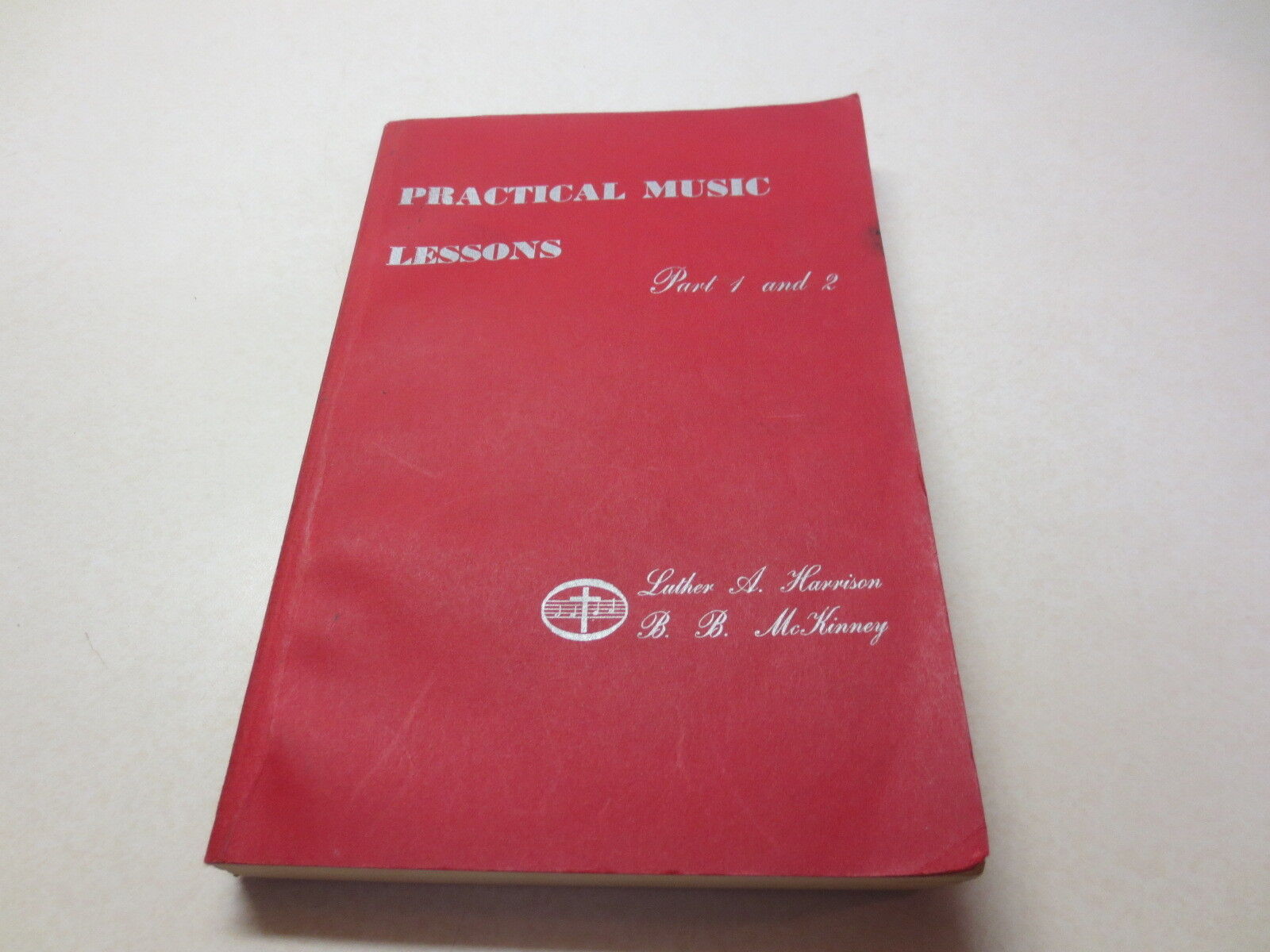 “Don’t reinvent the wheel.” – MBG
The basis for the information in our lessons on essential music theory are taken from “Practical Music Lessons” by Luthor Harrison and B.B. McKinney.
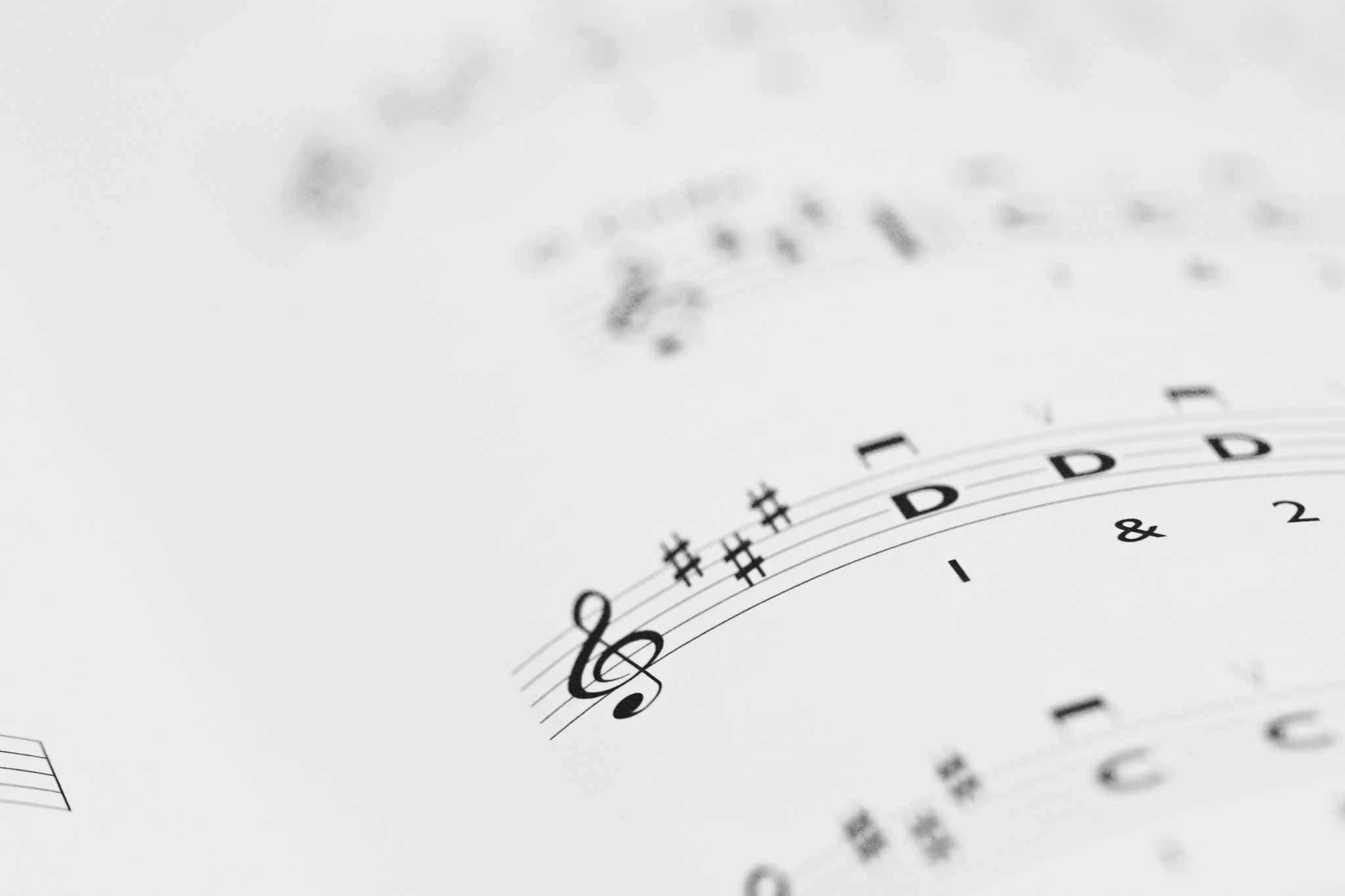 Chief Elements of Music
The three chief elements 
Rhythm
Melody
Harmony.
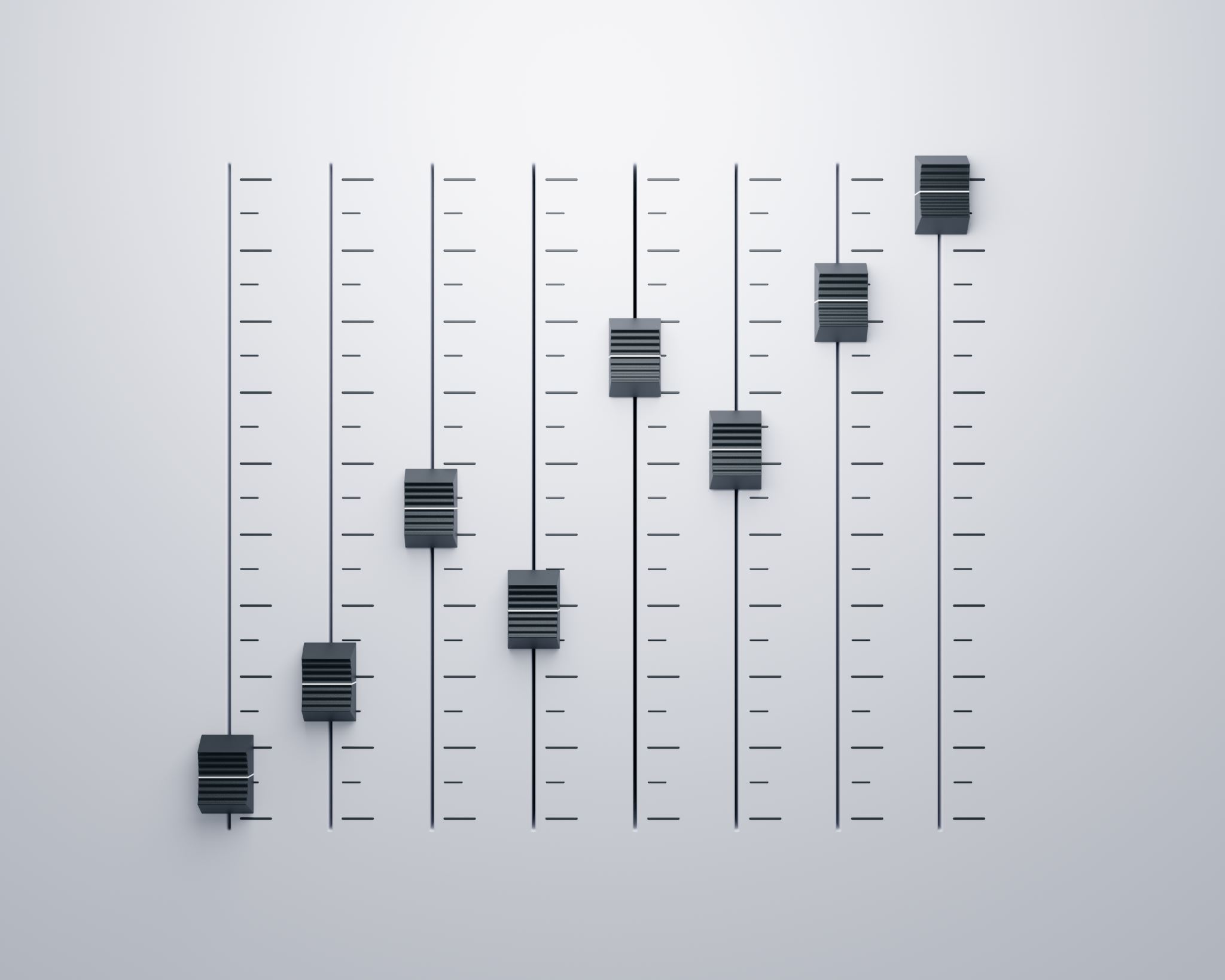 Tone
A tone is a sound of regular vibrations, or any sound having pitch.
It has four essential properties: length, pitch, power, and quality.
(1) Length when applied to a tone means duration, whether long or short.
(2) Pitch means highness or lowness.
(3) Power means audibility, whether loud or soft.
(4) Quality means character, whether firm, joyful, somber, sad, etc.
Departments of Music
Notes and Rests
Notes and Rests
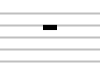 WHOLE NOTE/REST
4 beats
“HOLE”
“HOLE”
Notes and Rests
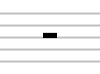 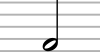 HALF NOTE/REST
2 beats
“HAT”
Notes and Rests
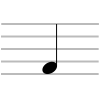 QUARTER NOTE/REST
1 beat
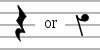 Counting Exercise #1
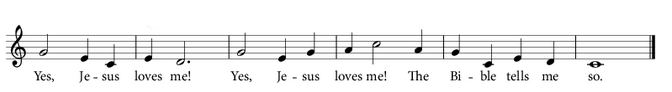 1  2     3     4      1     2  3     4       1      2     3     4          1 2 3 4
Notes and Rests
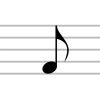 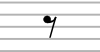 EIGHTH NOTE/REST
1/2 beat
Counting Exercise #2
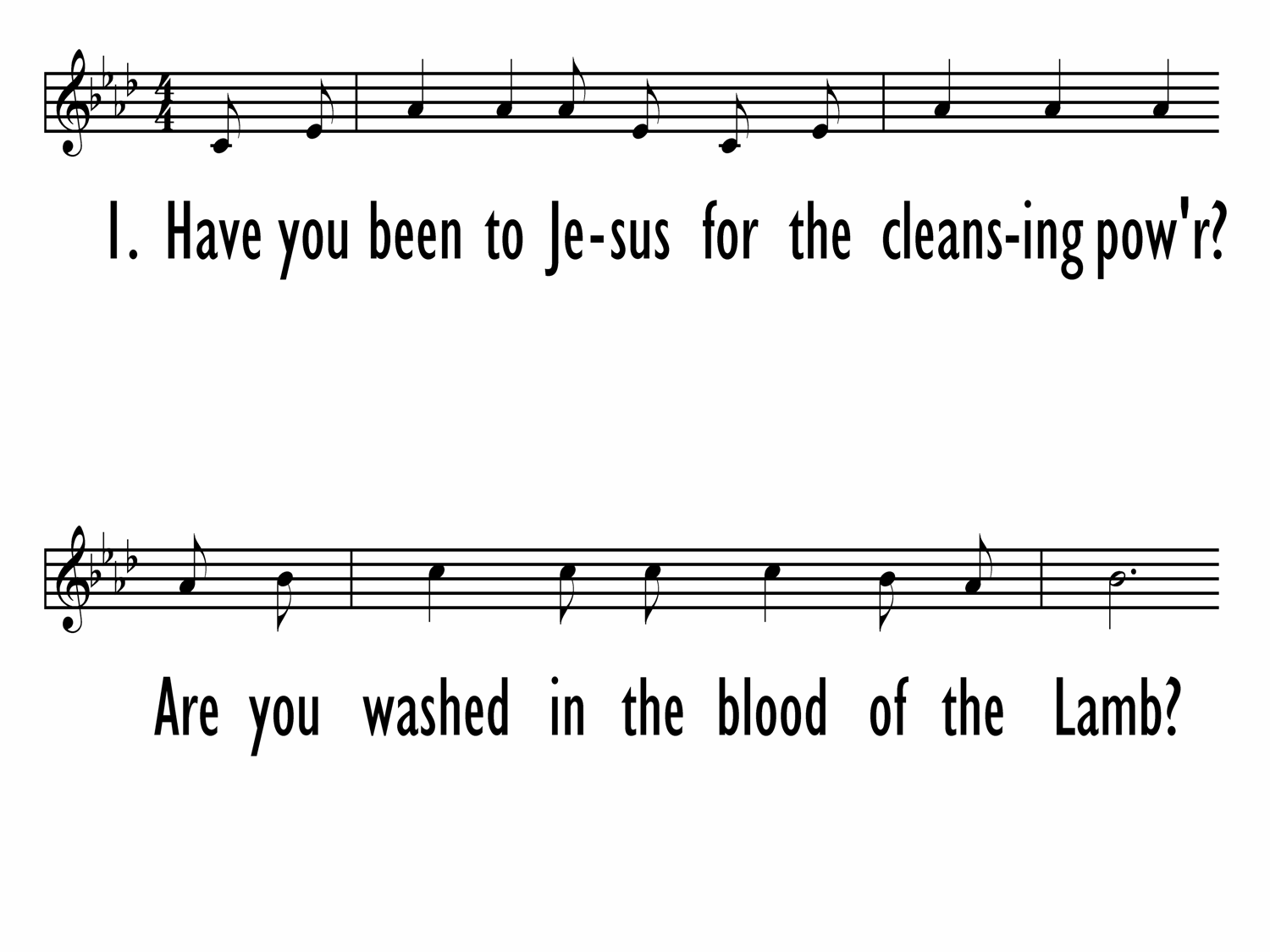 4      &     1    2   3   &     4     &     1       2        3
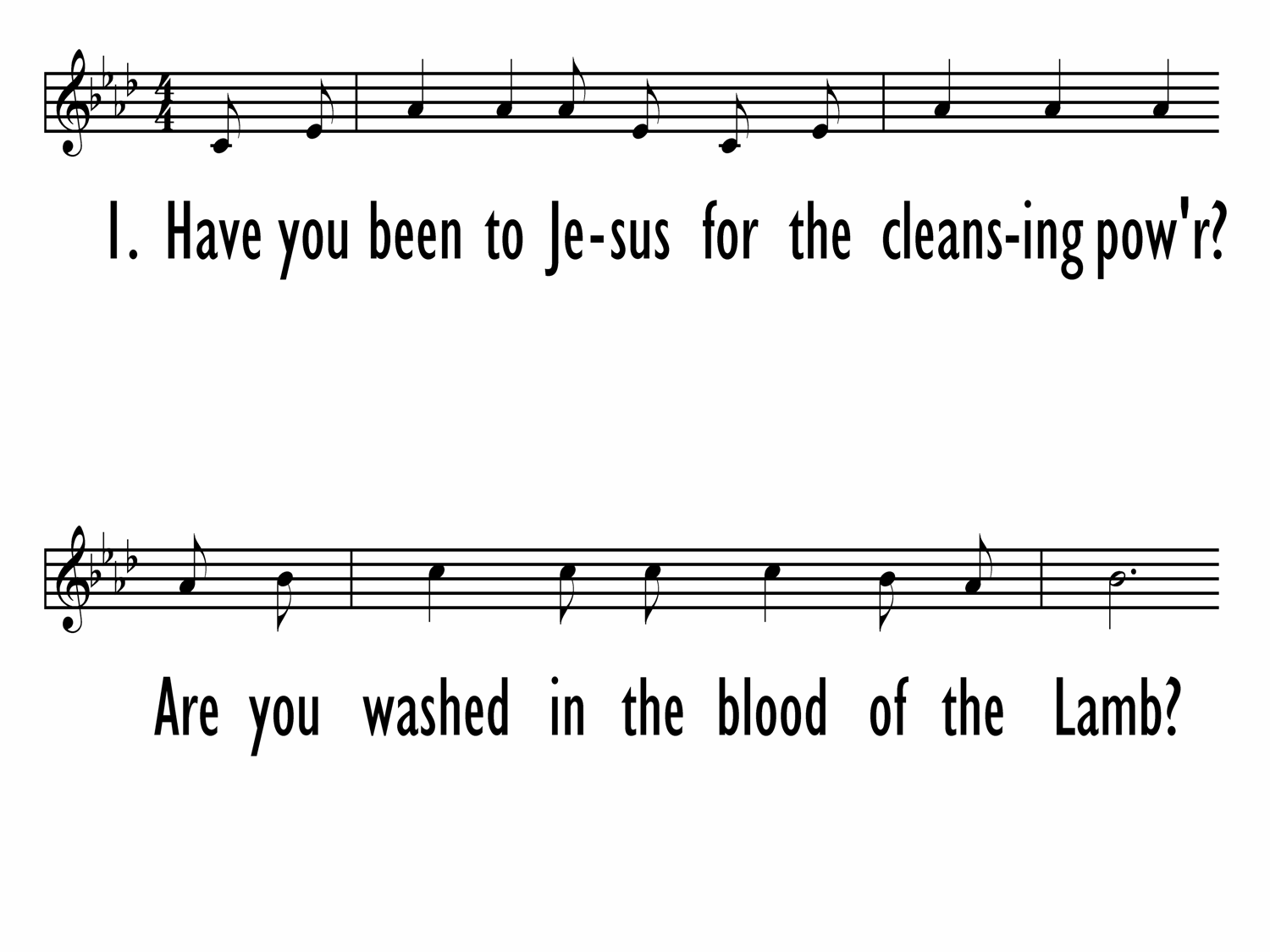 4      &          1    2      &        3      4     &       1  2  3
Notes and Rests
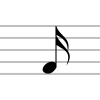 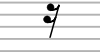 SIXTEENTH NOTE/REST
1/8 beat
Note – every additional “flag” added to the note/rest divides the value by 2
Notes and Rests
1         e          &       a
Dotted Notes and Rests
A dot placed after a note or a rest adds one half to its value.
A second dot adds one half of the value of the first dot.
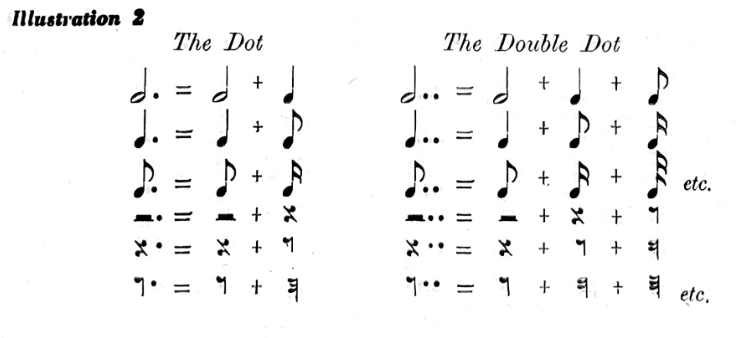 Counting Exercise #3
Dotted Halfnote
2 beats + 1 beat = 3
1       2  &   3     4       1 2 3      4       1    2      3     4        1 2 3     4
Musical Staff
Score
Note Names on Treble Clef
Three Clefs
Note Names on Clefs
Memorization Tricks
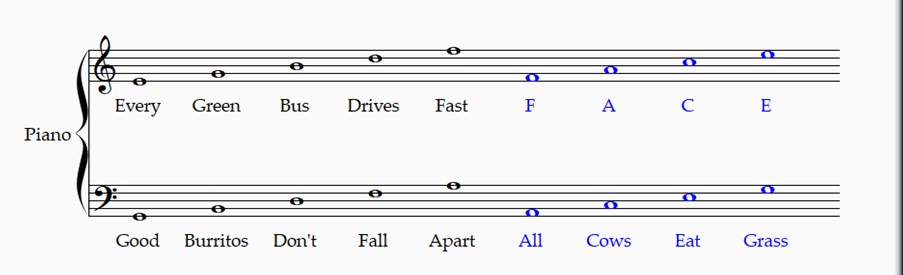 Division of Voices
Intervals
A Half-Step is the next tone.
A Whole-Step skips (steps) over a tone to the second.
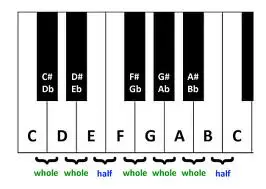 Diatonic Scale
Intervals
Note Names
Key of C
Congratulations!